VIVE UN FIN DE  SEMANA EN LIMA
Duración
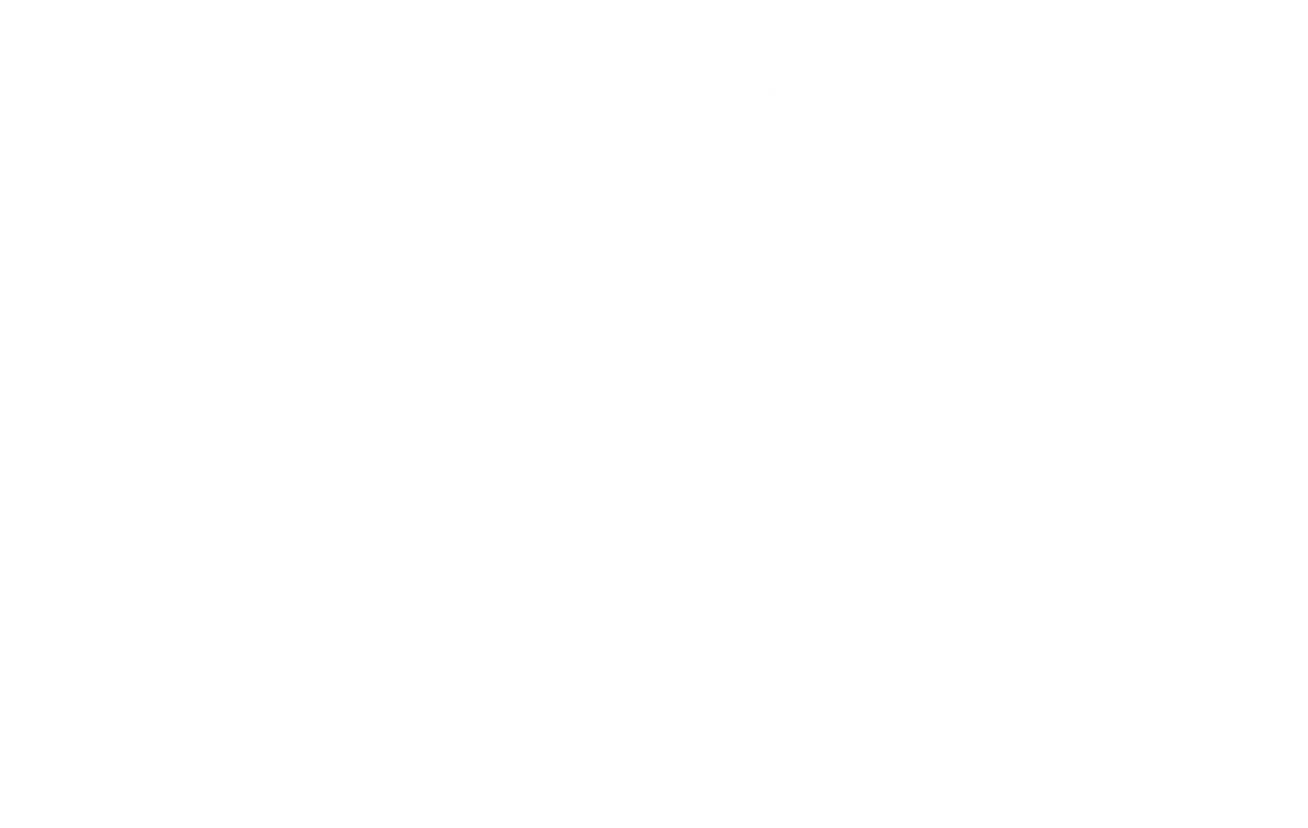 4 Días / 3 Noches.
VIVE UN FIN DE SEMANA EN LIMA
El Precio Incluye
LIMA
Traslado aeropuerto / hotel / aeropuerto en Lima en servicio compartido en idioma español
03 noches de alojamiento en los hoteles mencionados con desayunos diarios incluidos.
Tour a la ciudad de Lima en servicio compartido en idioma español con entradas incluidas 
Tour al Museo Larco, Taberna y Circuito Mágico del agua en servicio compartido en idioma español con entradas incluidas
Alimentación: Desayunos desde el día 2
TARJETA DE ASISTENCIA PARA PERSONAS HASTA 75 AÑOS CON COBERTURA USD 20.000 Y COVID – 19, PERSONAS MAYORES DE 75 AÑOS TIENEN SUPLEMENTO.
*Tarifas sujetas a Cambio sin previo aviso hasta el momento de reserva*
VIVE UN FIN DE SEMANA EN LIMA
El Precio No Incluye
Desayuno primer día, Almuerzos y cenas no mencionados.
Bebidas en las comidas mencionadas en el programa.
Tiquetes Aéreos BOG / LIM / BOG.
Impuestos sobre tiquetes aéreos “Q” + IVA + FEE 
Gastos no especificados como servicio de lavandería, llamadas, etc.
*Tarifas sujetas a Cambio sin previo aviso hasta el momento de reserva*
TARIFAS 2025
PRECIOS POR PERSONA EN DOLARES
Notas Lima:
Deben considerarse vuelos de llegada hasta las 11:30HRS de manera que pueda programarse excursión por la tarde que inicia a las 14:00 Hrs. 
Tomar nota que La Catedral de Lima atiende de lunes a viernes, sábados por la mañana y domingos por la tarde.  Los horarios en los que no abre la Catedral, visitaremos San Francisco.
Se prohíbe tomar fotos con flash en la Catedral. 
Notas Cusco:
El vuelo Lima/Cusco debe considerarse temprano por la mañana de manera que pasajeros puedan descansar y aclimatarse antes de empezar la excursión por la tarde que inicia a las 13.30 Hrs.  
Los domingos en la mañana, la visita a Koricancha es panorámica porque está cerrada.
La excursión a Machu Picchu ha sido cotizada en el servicio de tren Expedition / The Voyager con almuerzo en restaurante local  (No incluye bebidas)
*Tarifas sujetas a Cambio sin previo aviso hasta el momento de reserva*
         *Tarifas NO aplican para festividades y eventos en Peru*
VIVE UN FIN DE  SEMANA EN LIMA
ITINERARIO
Día 1. BOGOTA - LIMA
Llegada a la ciudad de Lima, asistencia y traslado al hotel. Alojamiento en Lima.

Día 2. LIMA
Por la mañana, visita de la ciudad de los reyes. Iniciaremos nuestro recorrido por el barrio de Miraflores. Nuestra primera parada será el famoso Parque del Beso, un ícono de la ciudad y desde donde se tiene una linda vista de la bahía de Lima. Luego nos dirigiremos a el Centro histórico de Lima, Patrimonio de la Humanidad de la UNESCO, que nos espera lleno de historias de antaño. En el camino cruzaremos frente a la Huaca Pucllana, pirámide pre-inca que confunde con una ciudad moderna. Llegaremos a la Plaza Mayor de Lima, rodeada por la Catedral, el Arzobispado de Lima, el Palacios de Gobierno y la Municipalidad. Ingresaremos a la Catedral de Lima, donde se encuentra la cripta del conquistador Francisco Pizarro. Cruzaremos la Plaza mayor e ingresaremos al Convento de Santo Domingo, joya arquitectónica colonial donde el tiempo pareciera haberse detenido. En este lugar reposan los restos de Santa Rosa de Lima, San Martín de Porres y San Juan Masías, santos de gran devoción. En su interior, nos encontraremos con una gran biblioteca que guarda libros impresos en el siglo XV. En este convento se fundó la primera universidad de América, San Marcos. Dejaremos el centro de Lima, retornando al hotel. Tarde libre. Alojamiento en Lima.
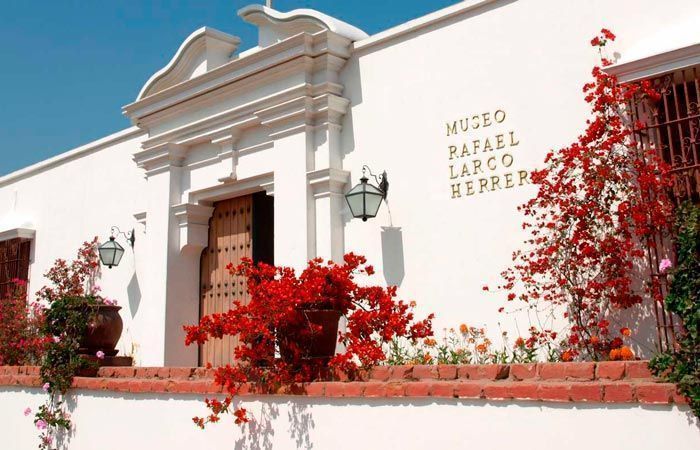 VIVE UN FIN DE  SEMANA EN LIMA
ITINERARIO
Día 3. LIMA
Mañana libre.  Por la tarde, visita al Museo Larco, lugar donde tendremos una clara visión de las Culturas que poblaron el Perú Antiguo. Nos sorprenderemos con las piezas de Oro, textiles y cerámicos eróticos que son parte de la colección que nos introducirán en la cosmovisión del antiguo peruano. El almacén de este Museo estará abierto en nuestra visita para apreciar las expresiones de arte que plasmaron en sus cerámicas. Nuestra siguiente parada será una antigua taberna de pisco, en el barrio de Pueblo Libre. Degustaremos un Chilcano, preparado de pisco, y una clásica butifarra. A continuación, nos dirigiremos al Circuito Mágico del Agua, parque de fuentes ornamentales que realizan un maravilloso espectáculo de color y fantasía.  Alojamiento en Lima.

Día 4. LIMA – BOGOTA
A la hora coordinada, salida al aeropuerto para abordar nuestro vuelo de salida internacional.

FIN DE NUESTROS SERVICIOS.
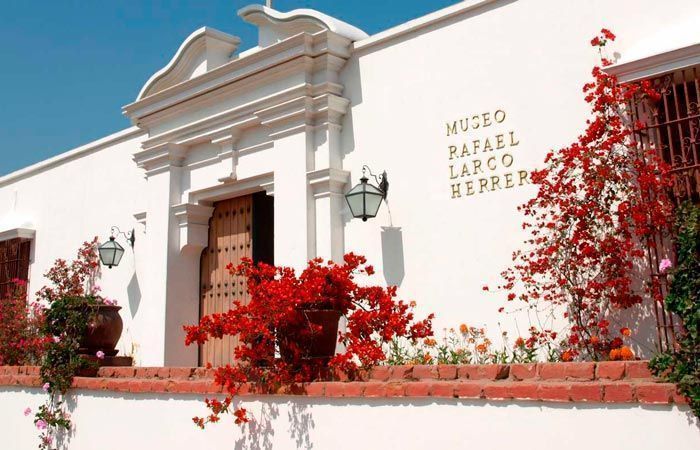 VIVE UN FIN DE  SEMANA EN LIMA
Duración
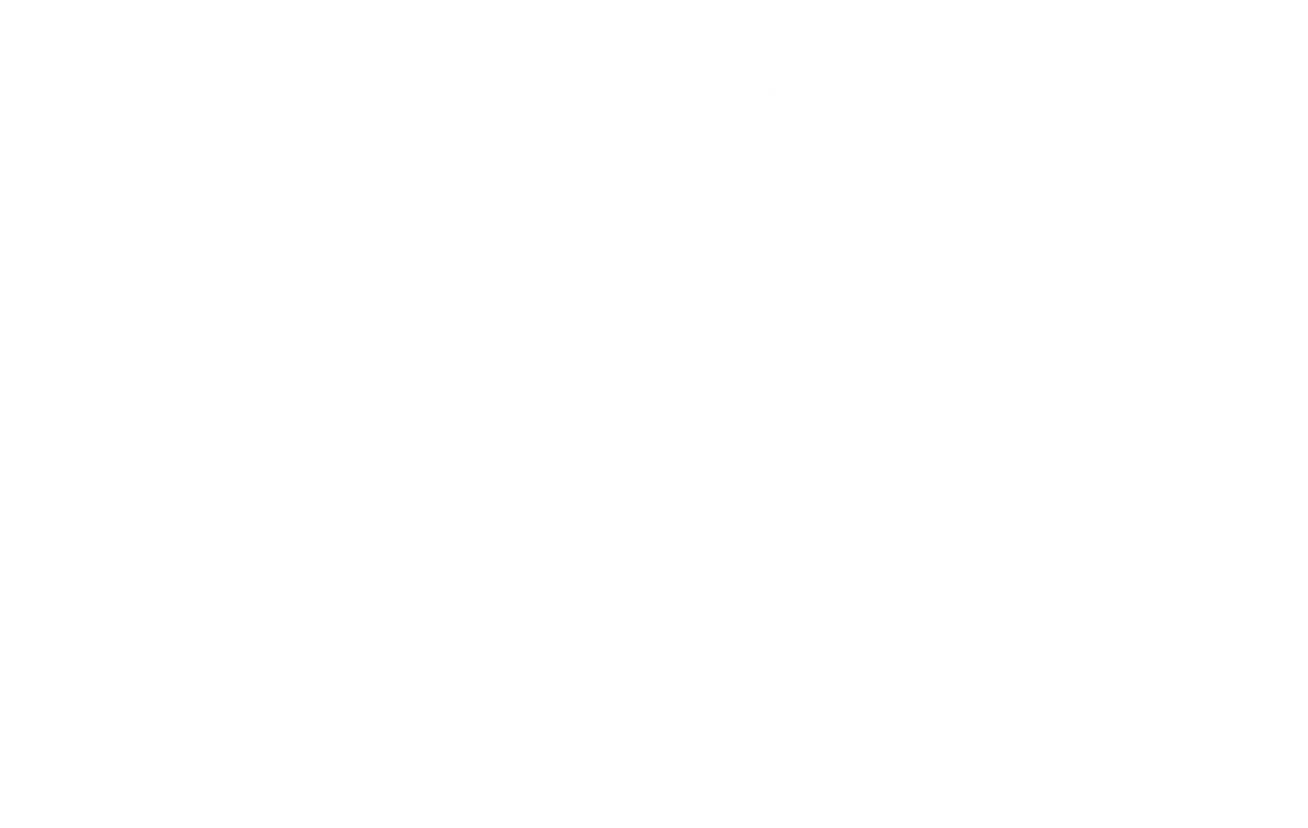 4 Días / 3 Noches.